T.C.
Kütahya Sağlık Bilimleri Üniversitesi
Lisansüstü Eğitim Enstitüsü Müdürlüğü

Öğrenci Bilgi Sistemi Kayıt İşlemi
KÜTAHYA SAĞLIK BİLİMLERİ ÜNİVERSİTESİ
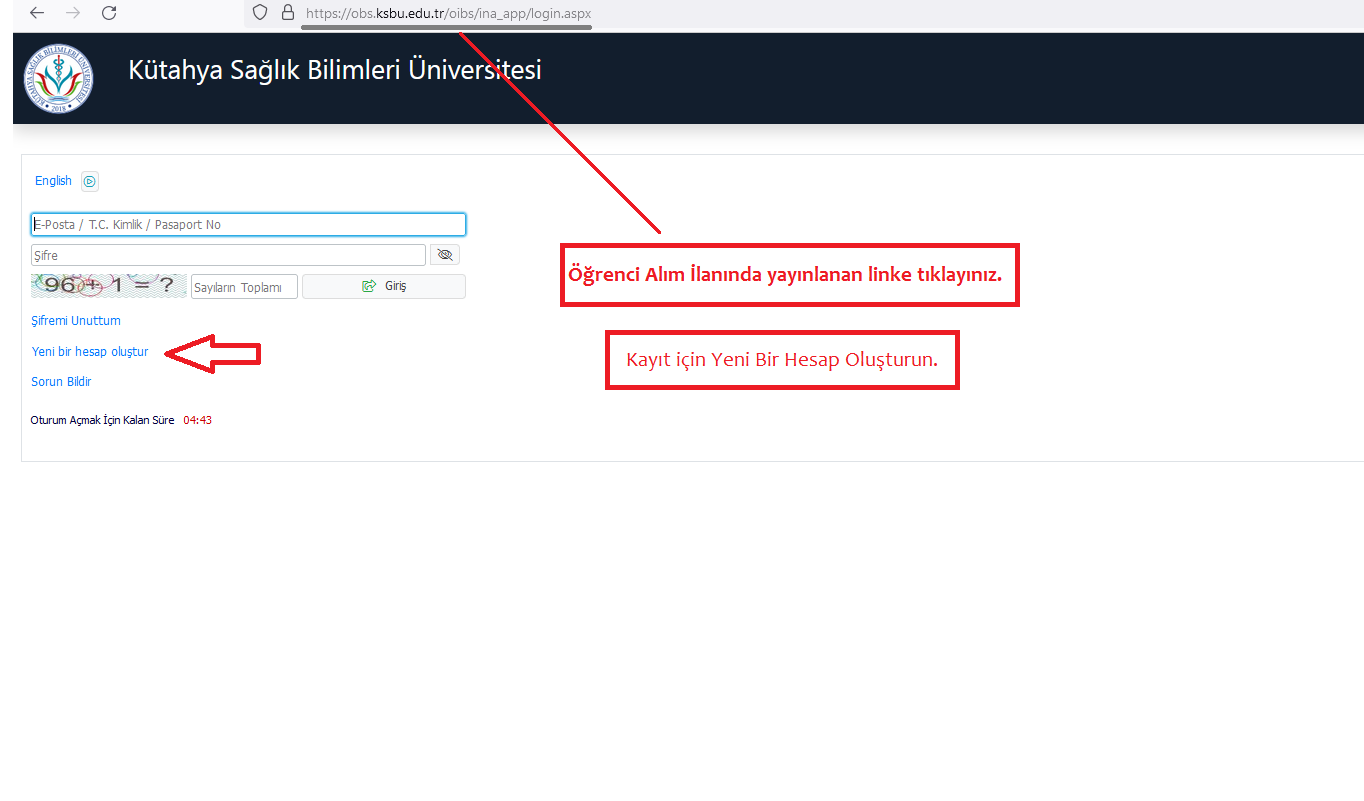 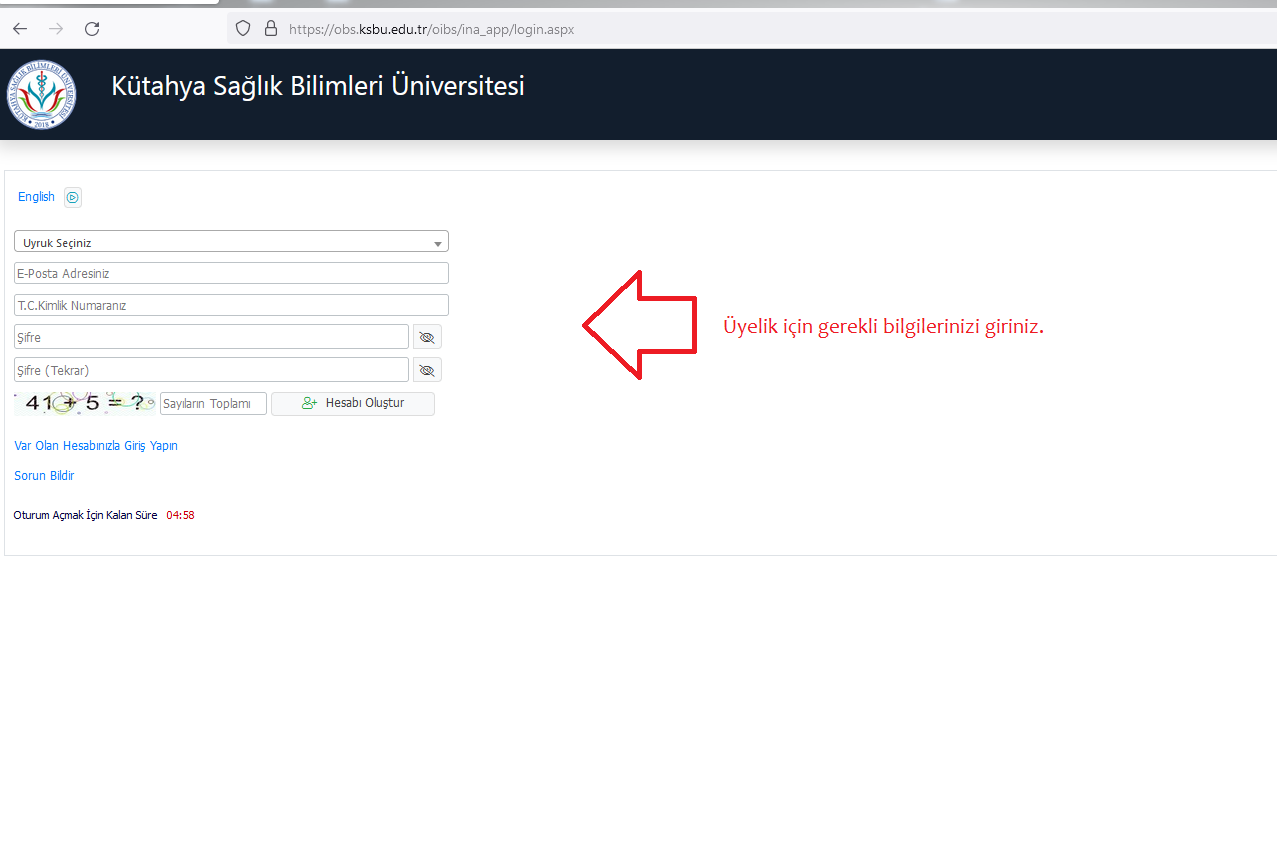 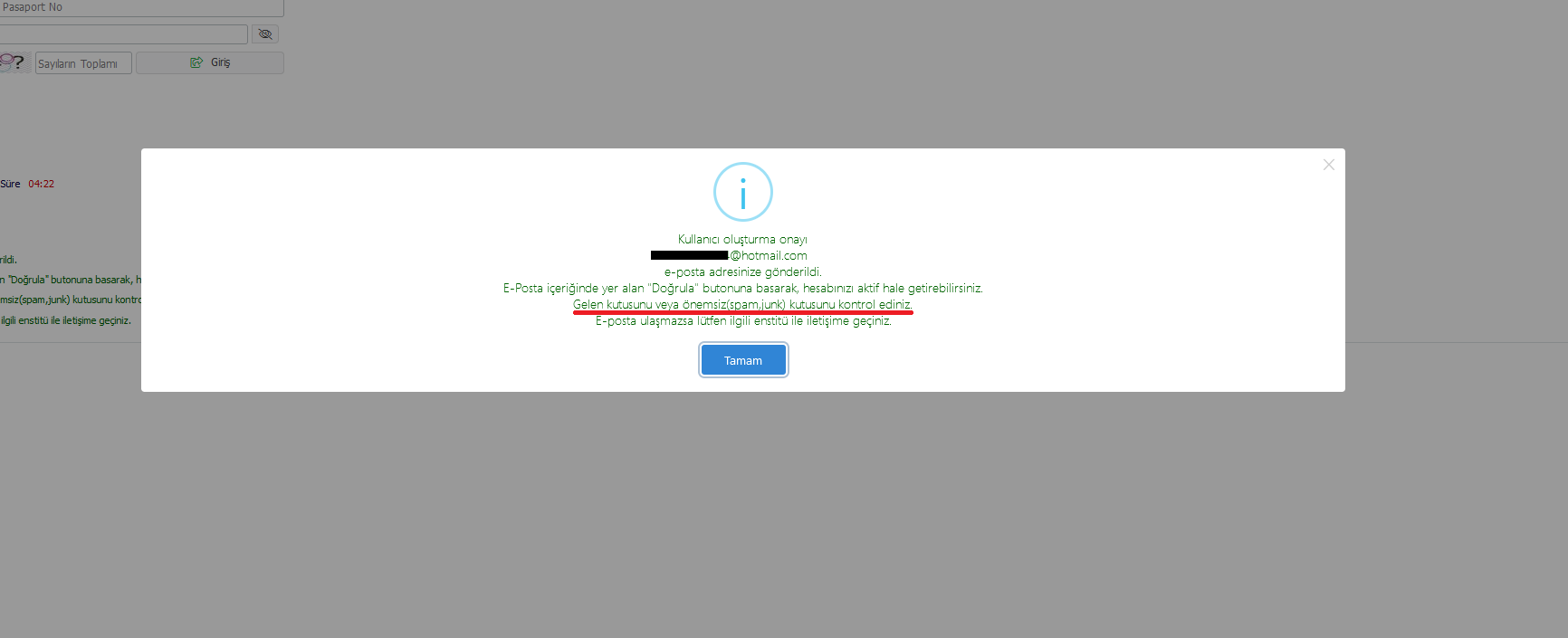 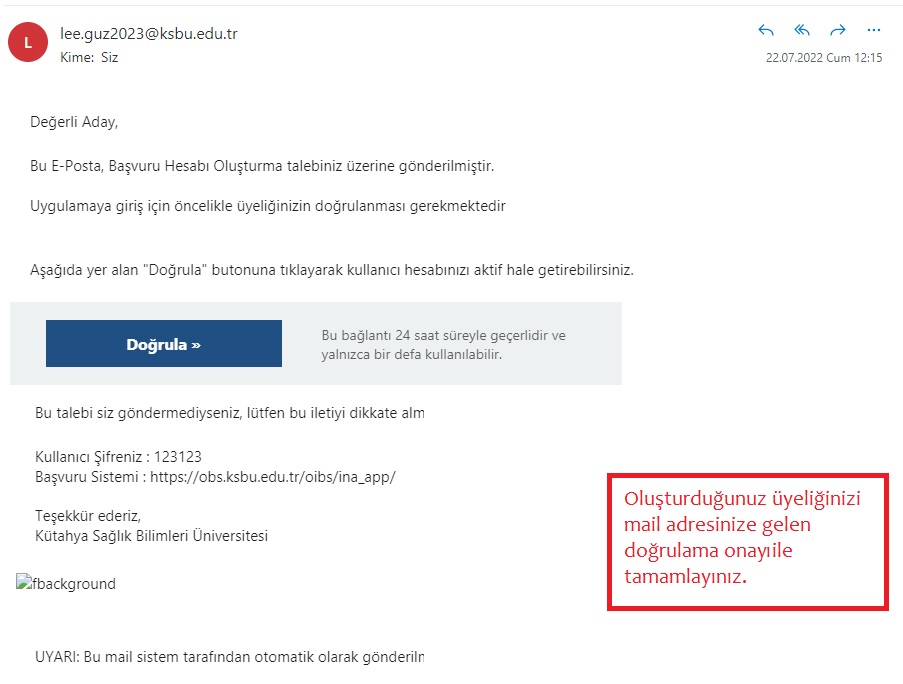 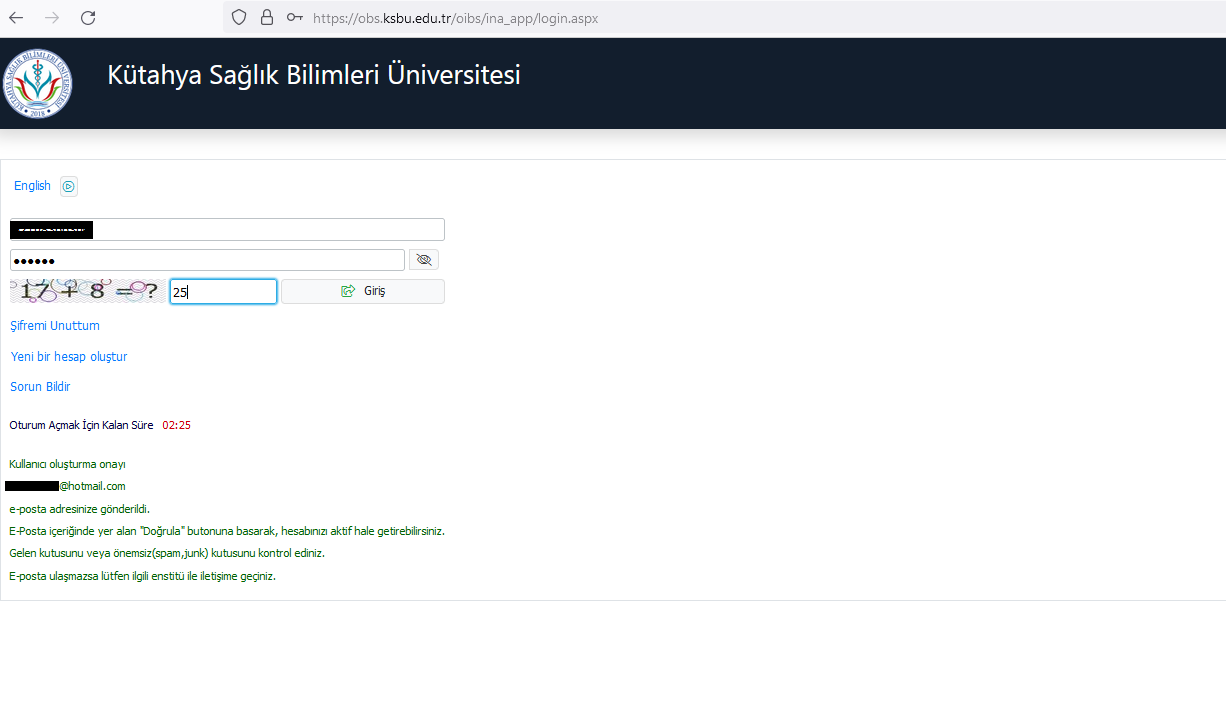 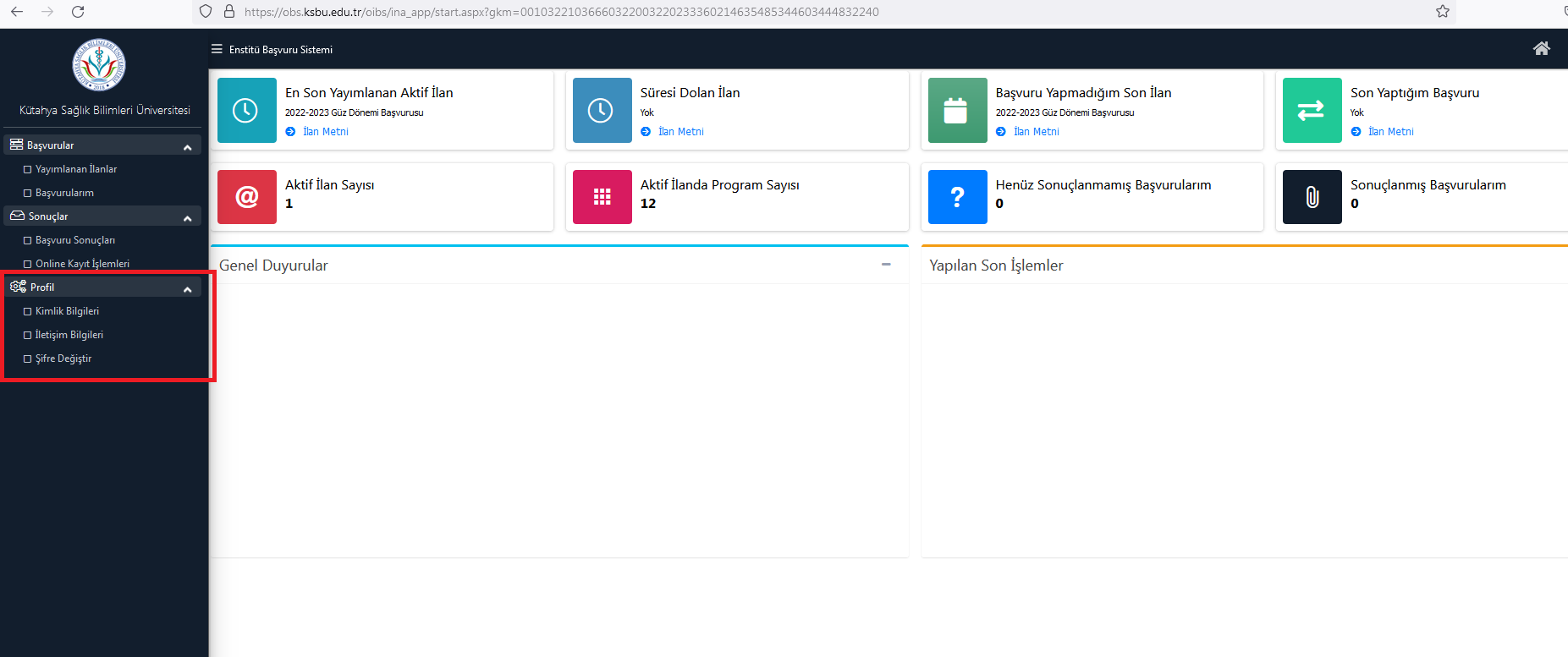 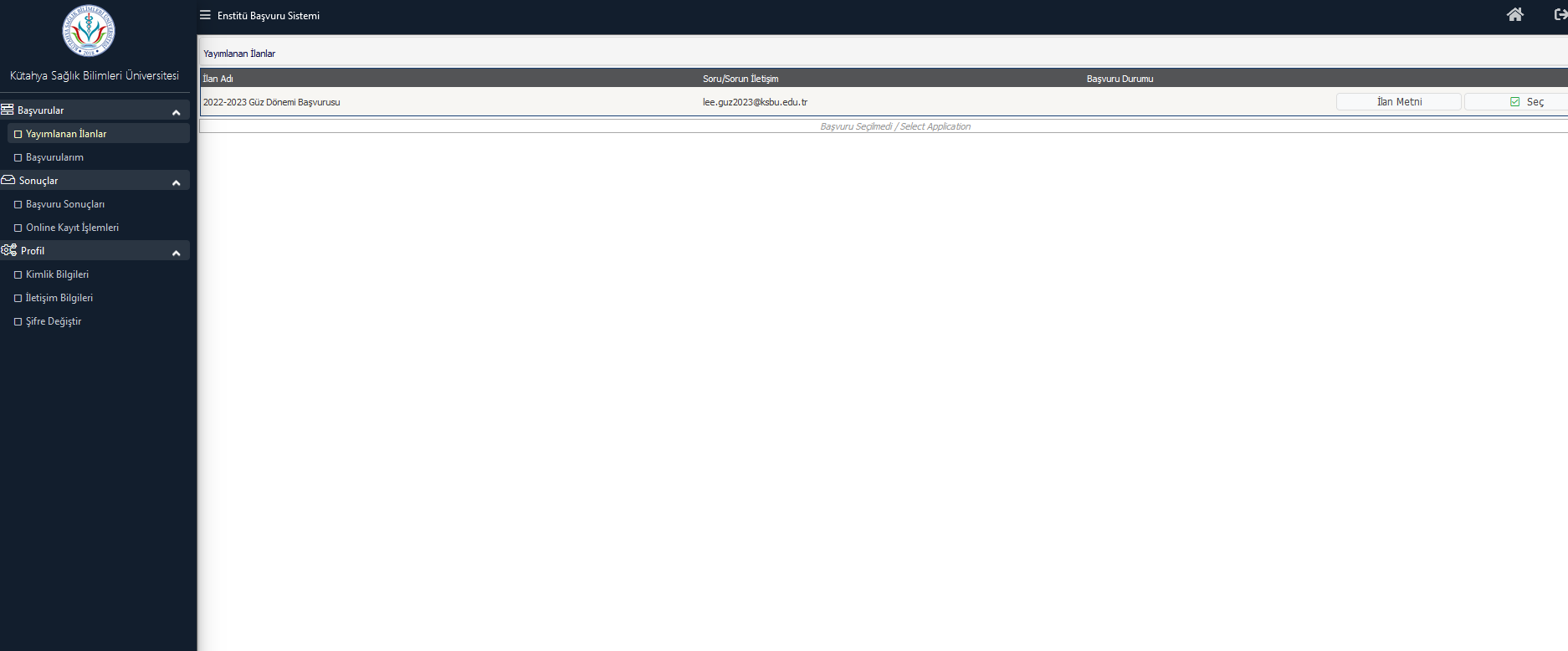 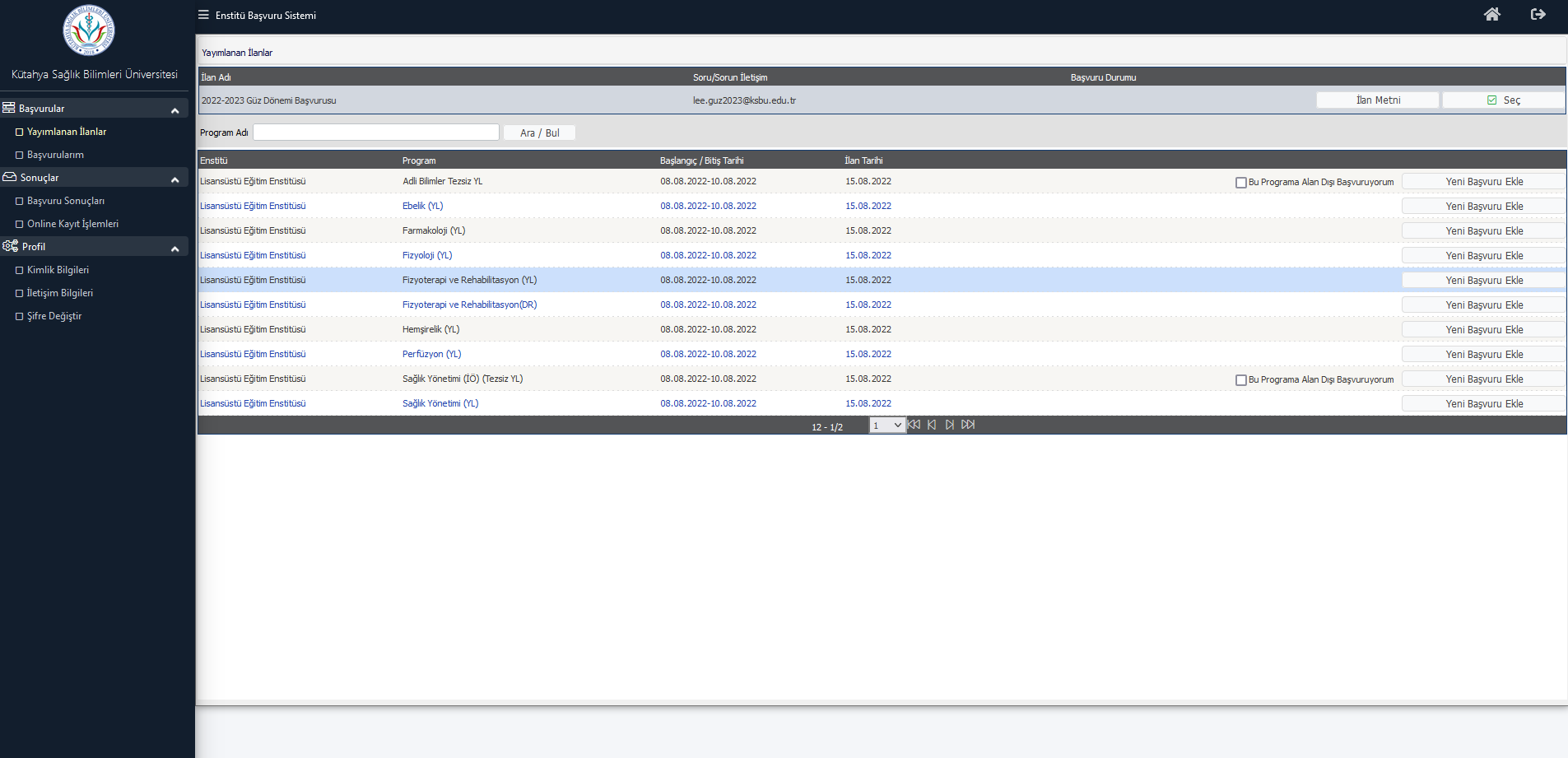 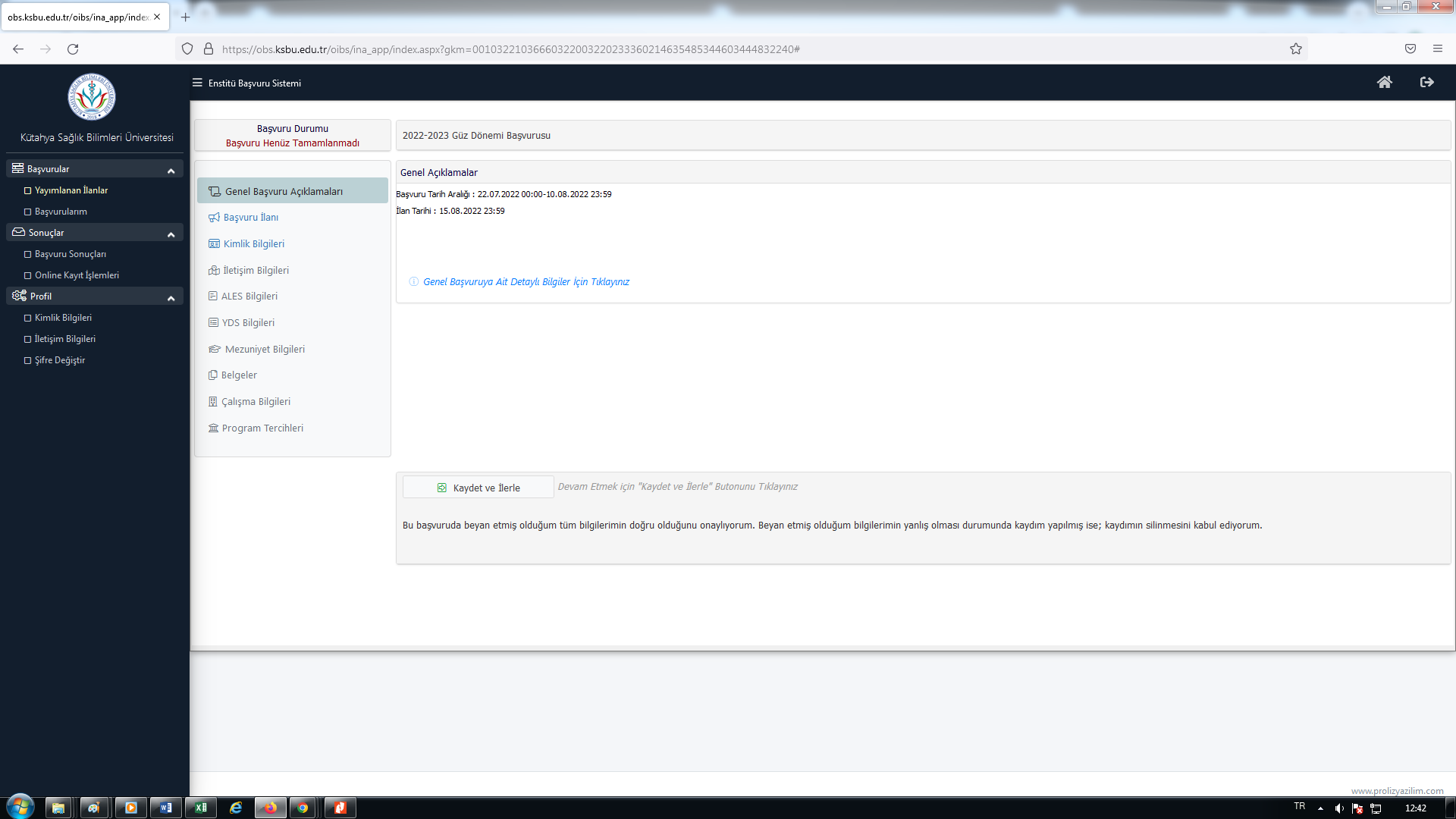 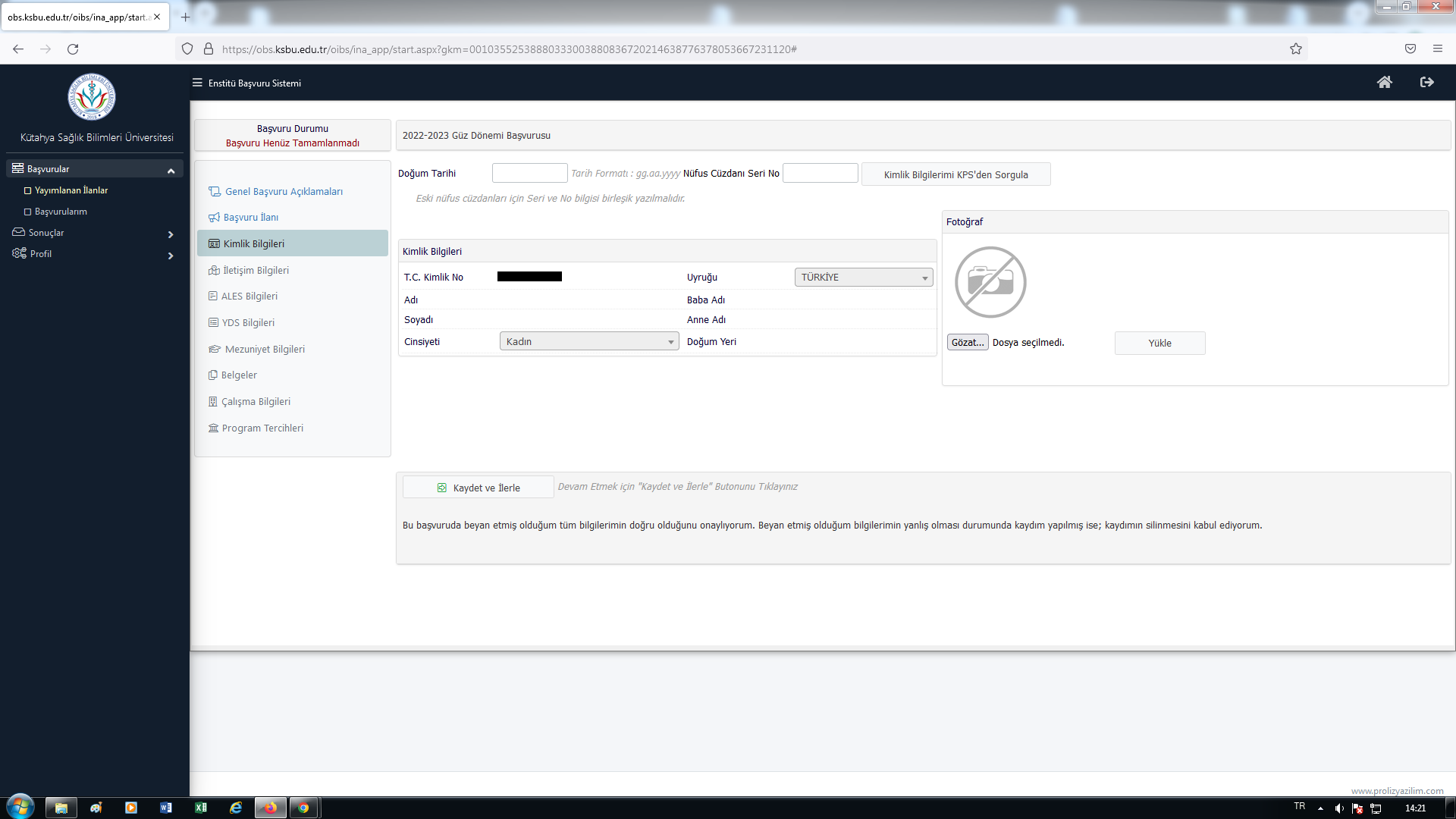 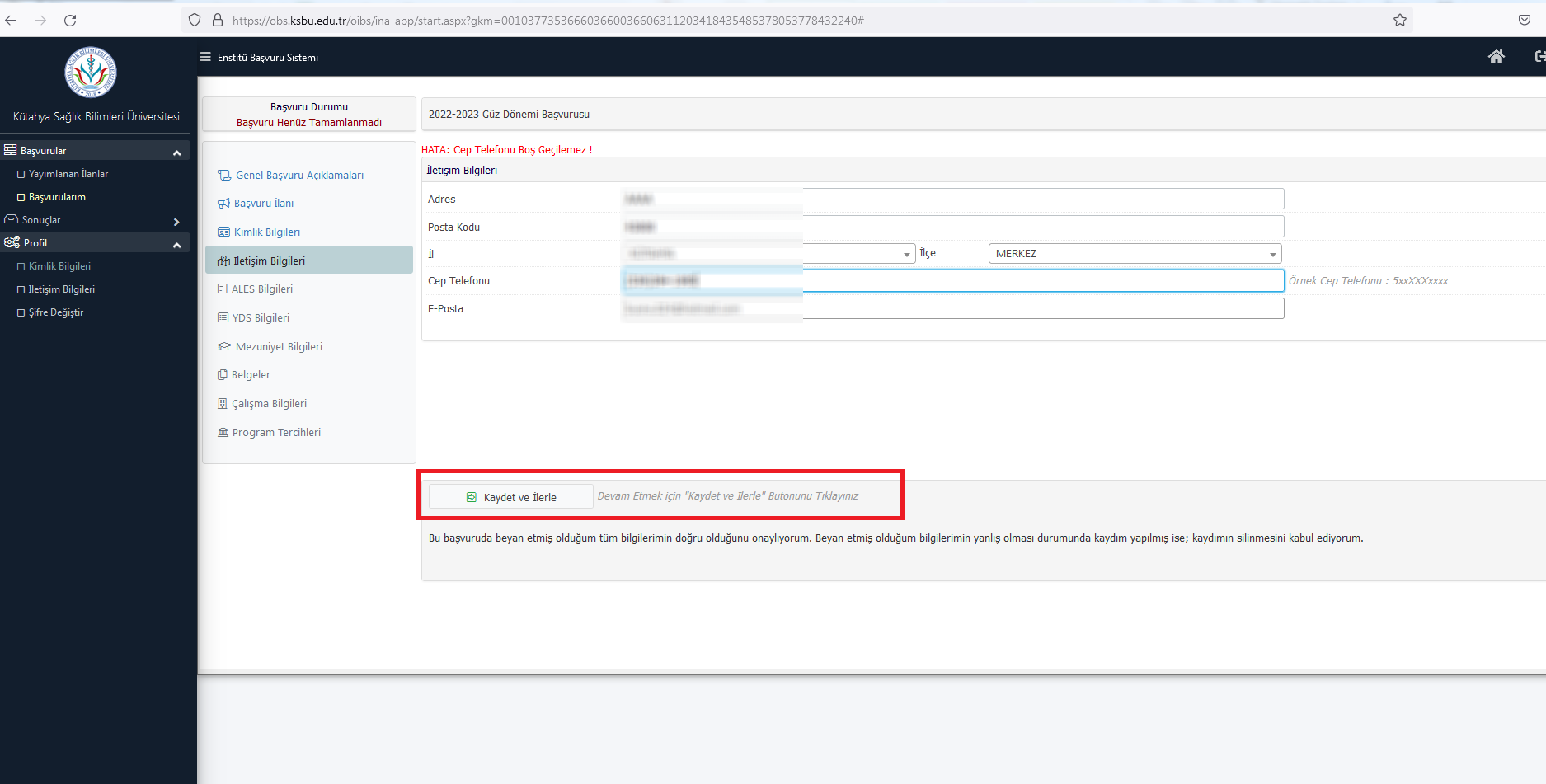 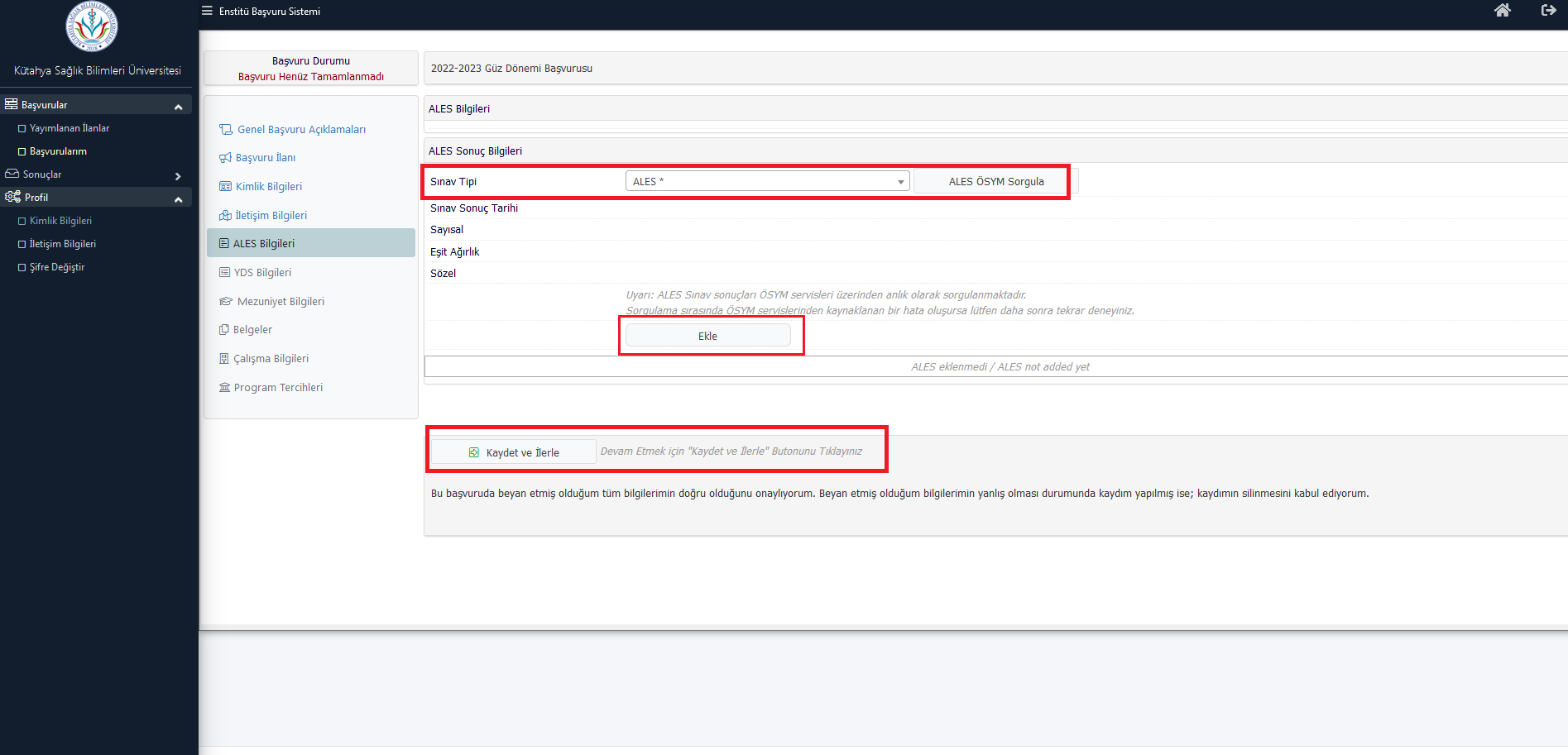 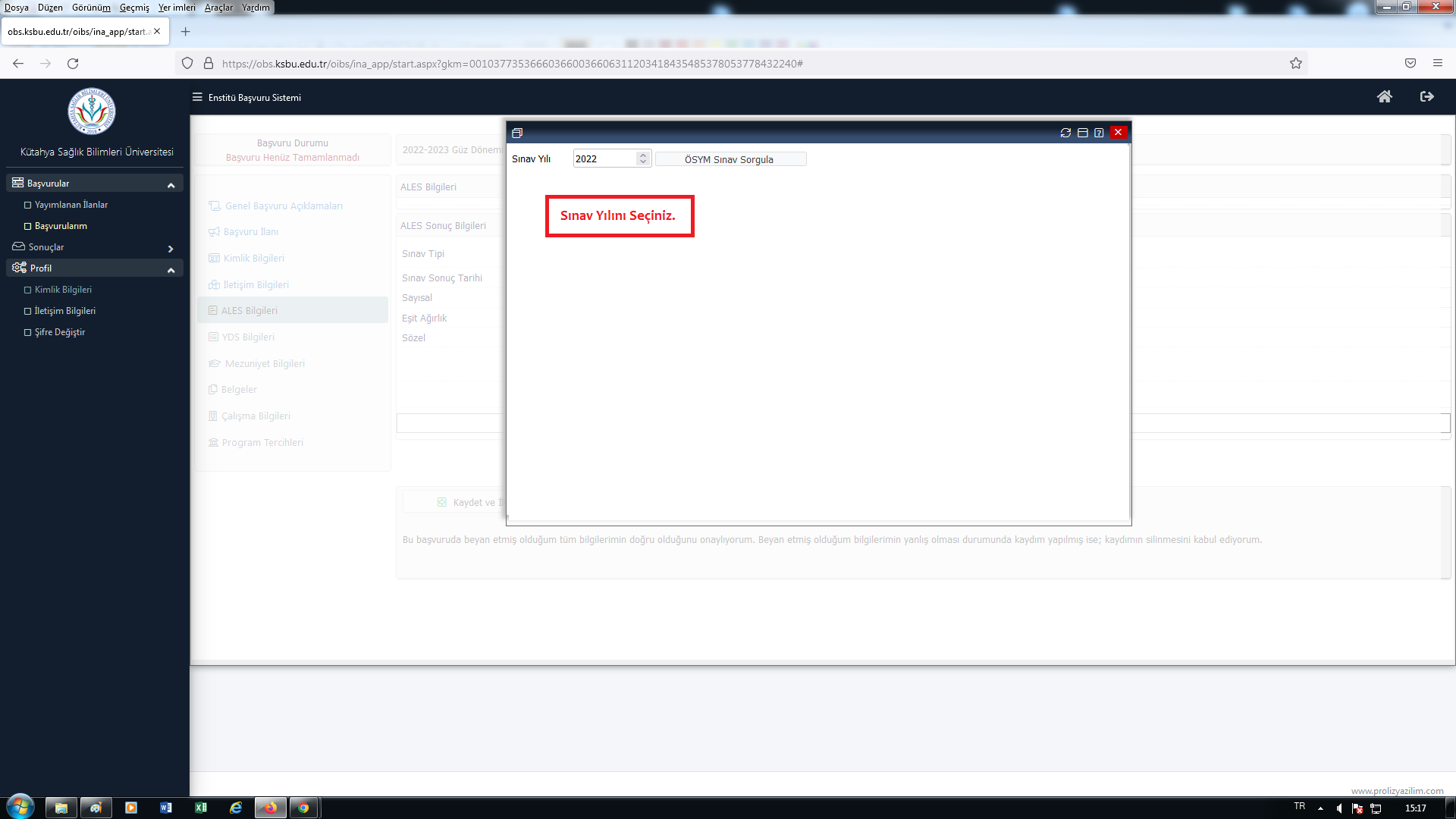 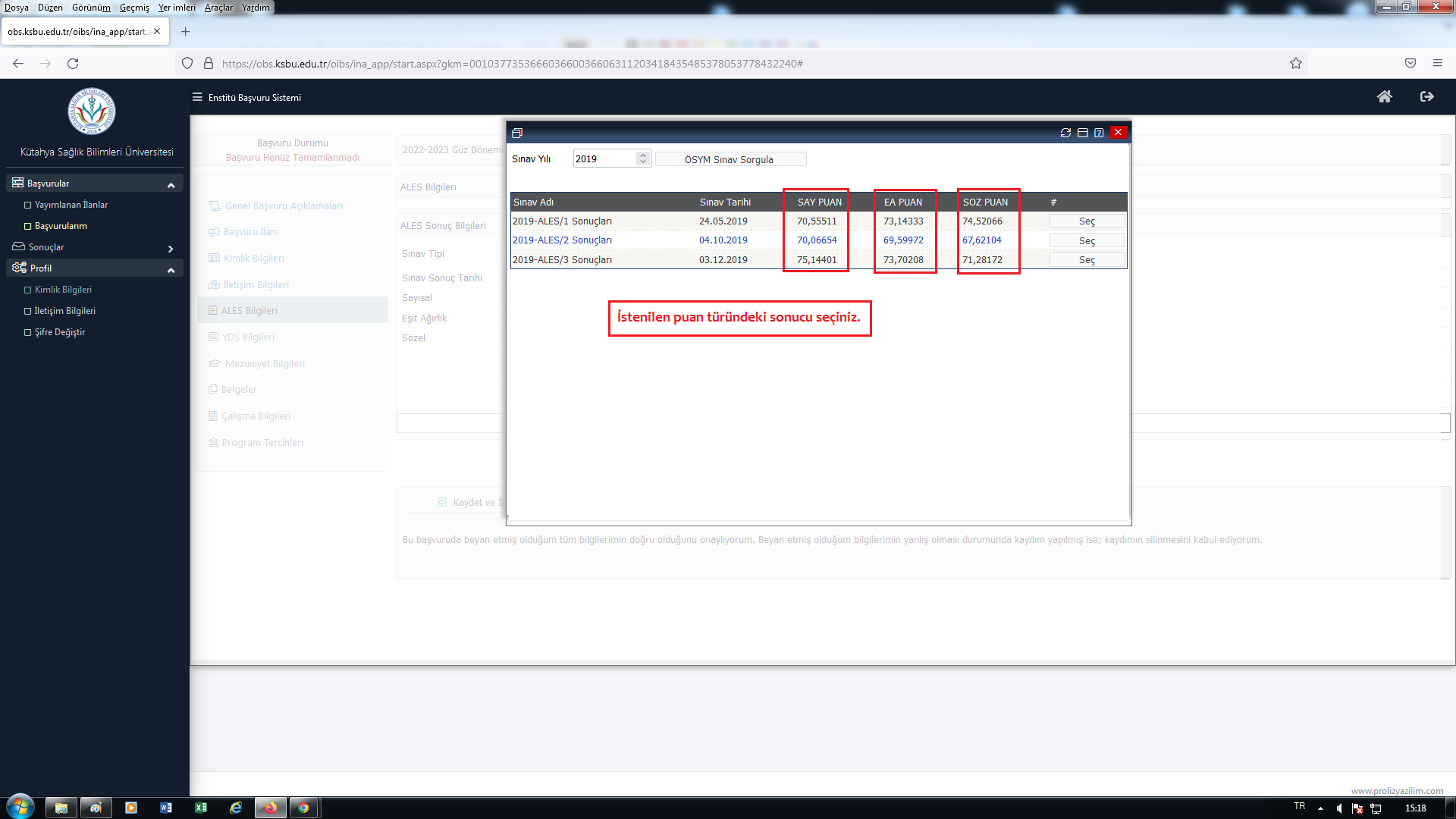 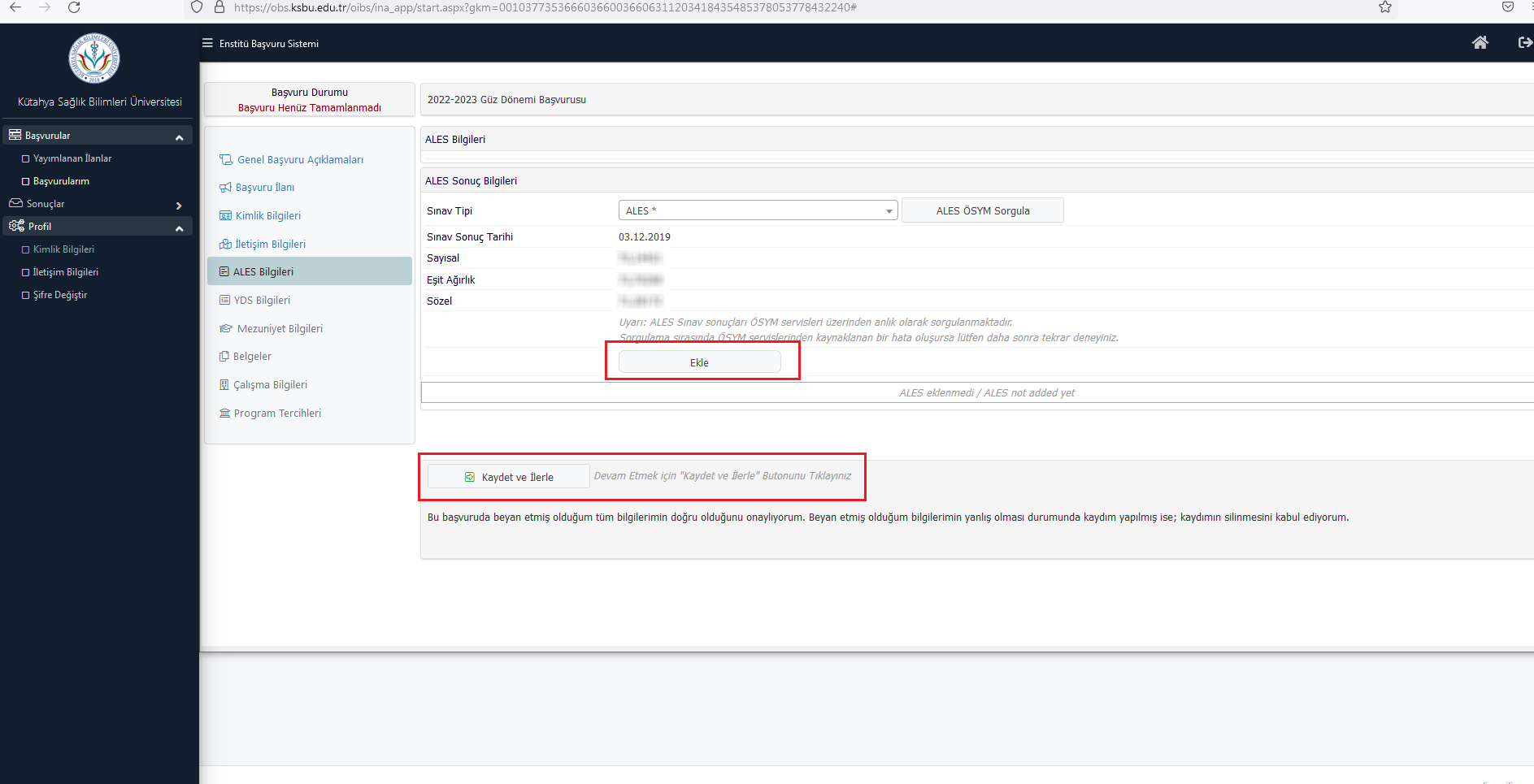 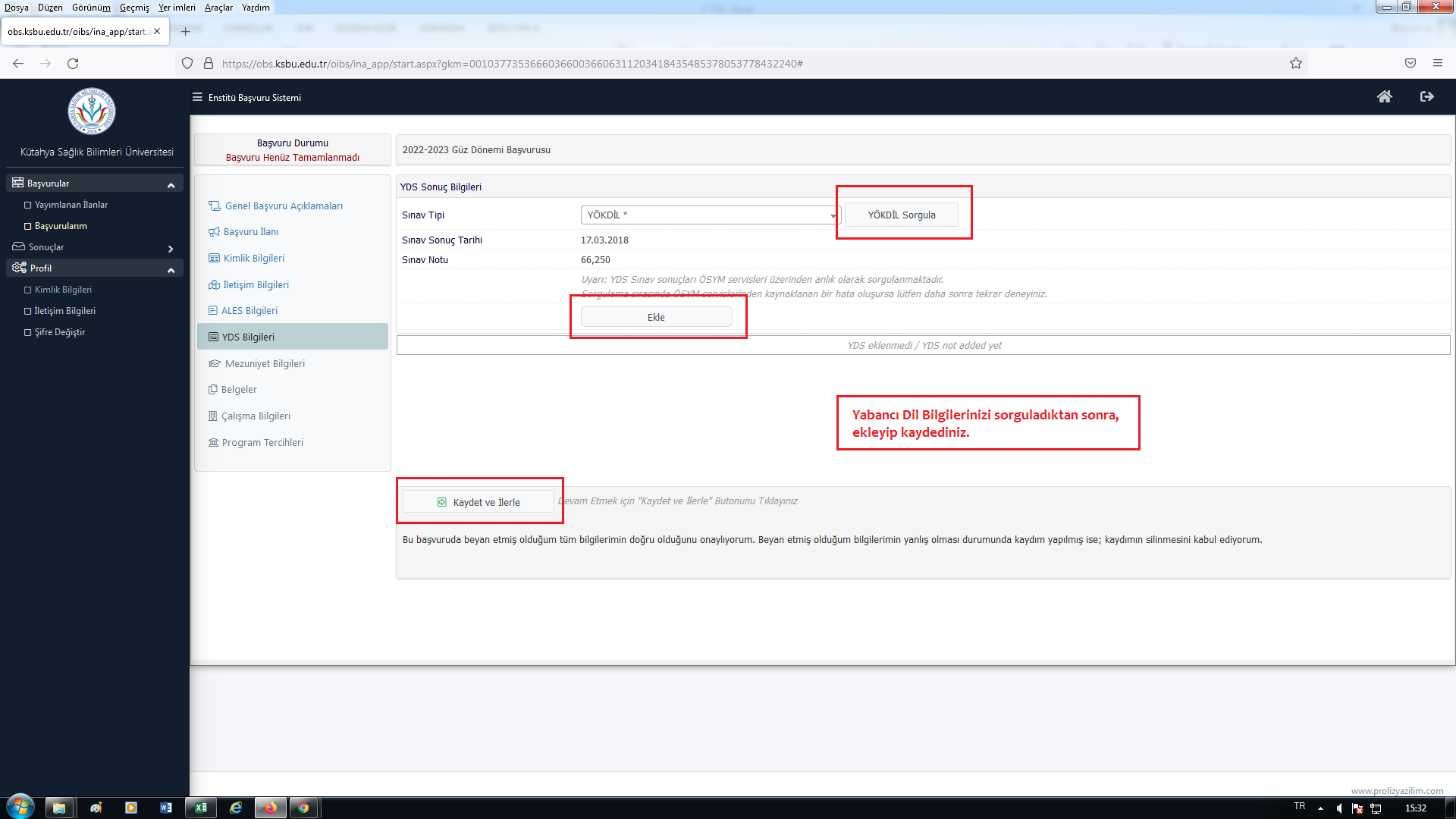 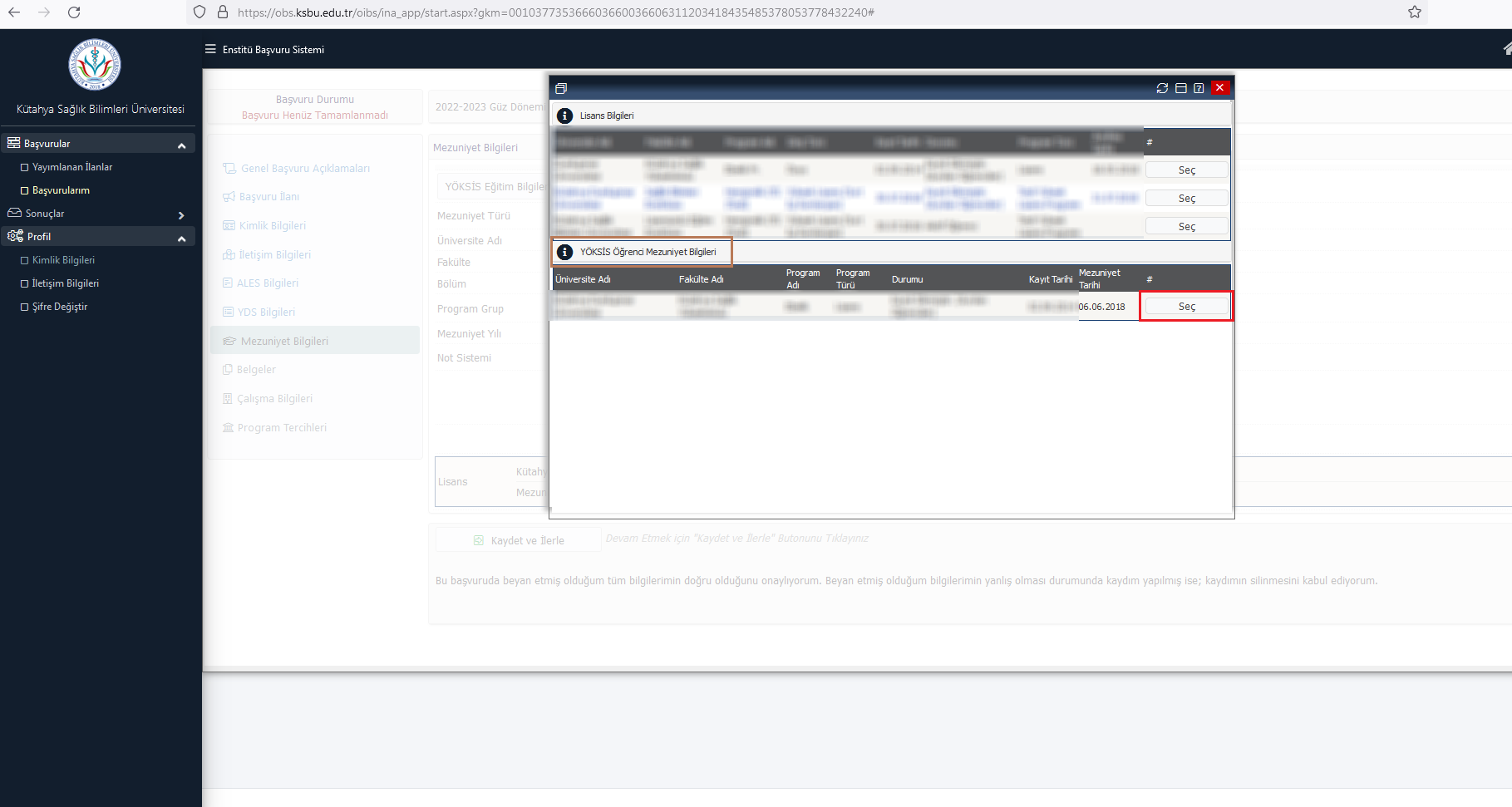 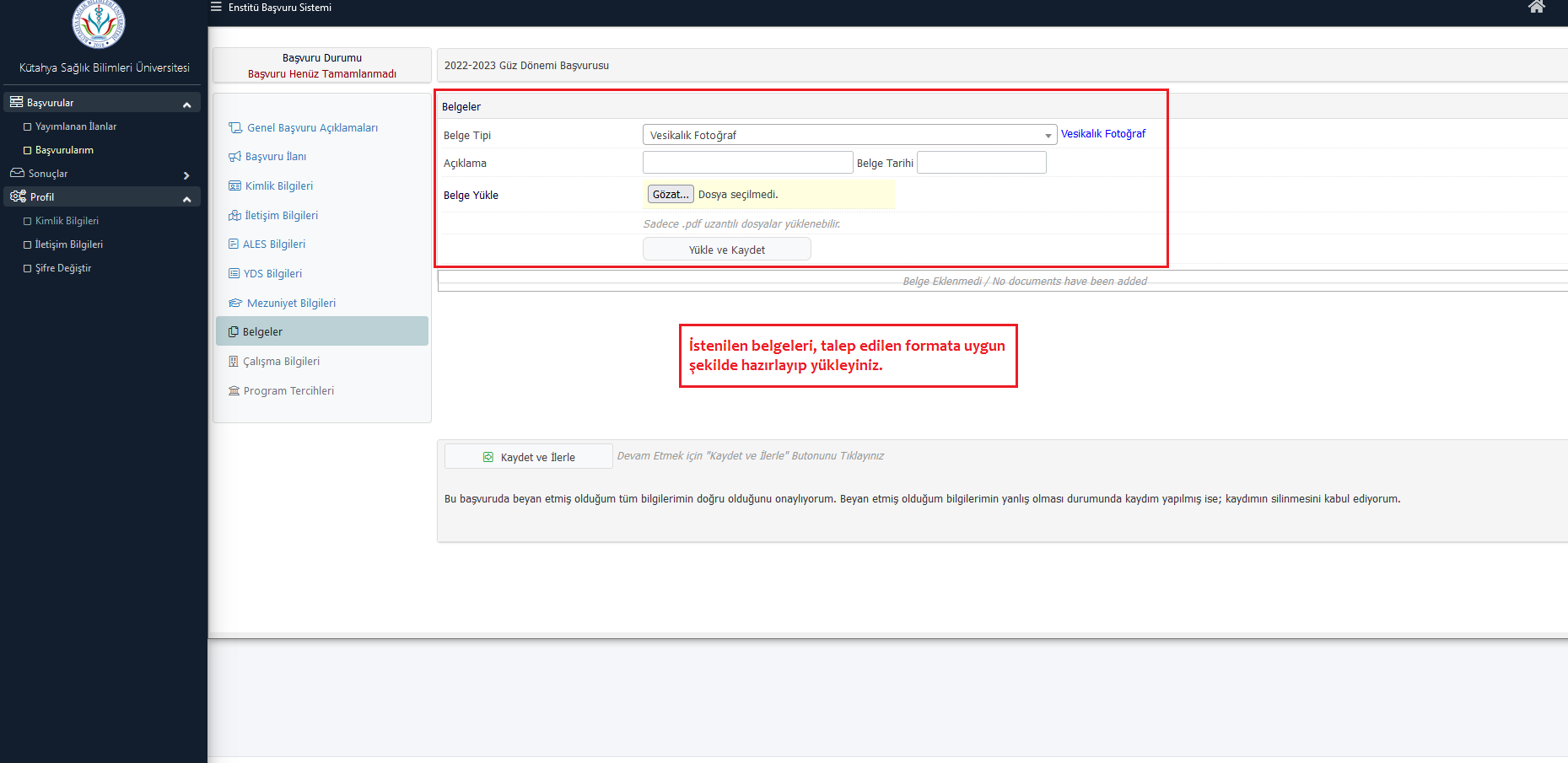 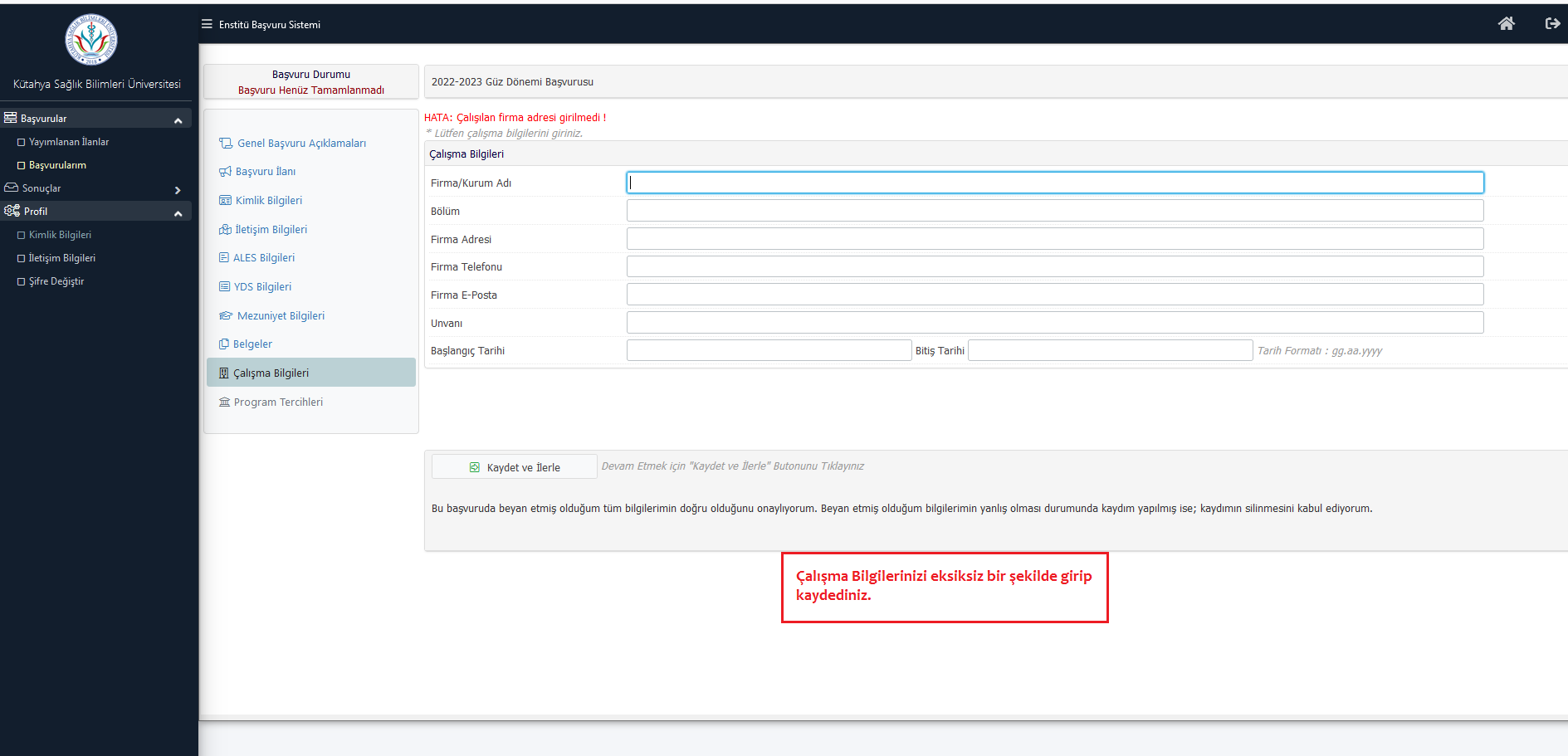 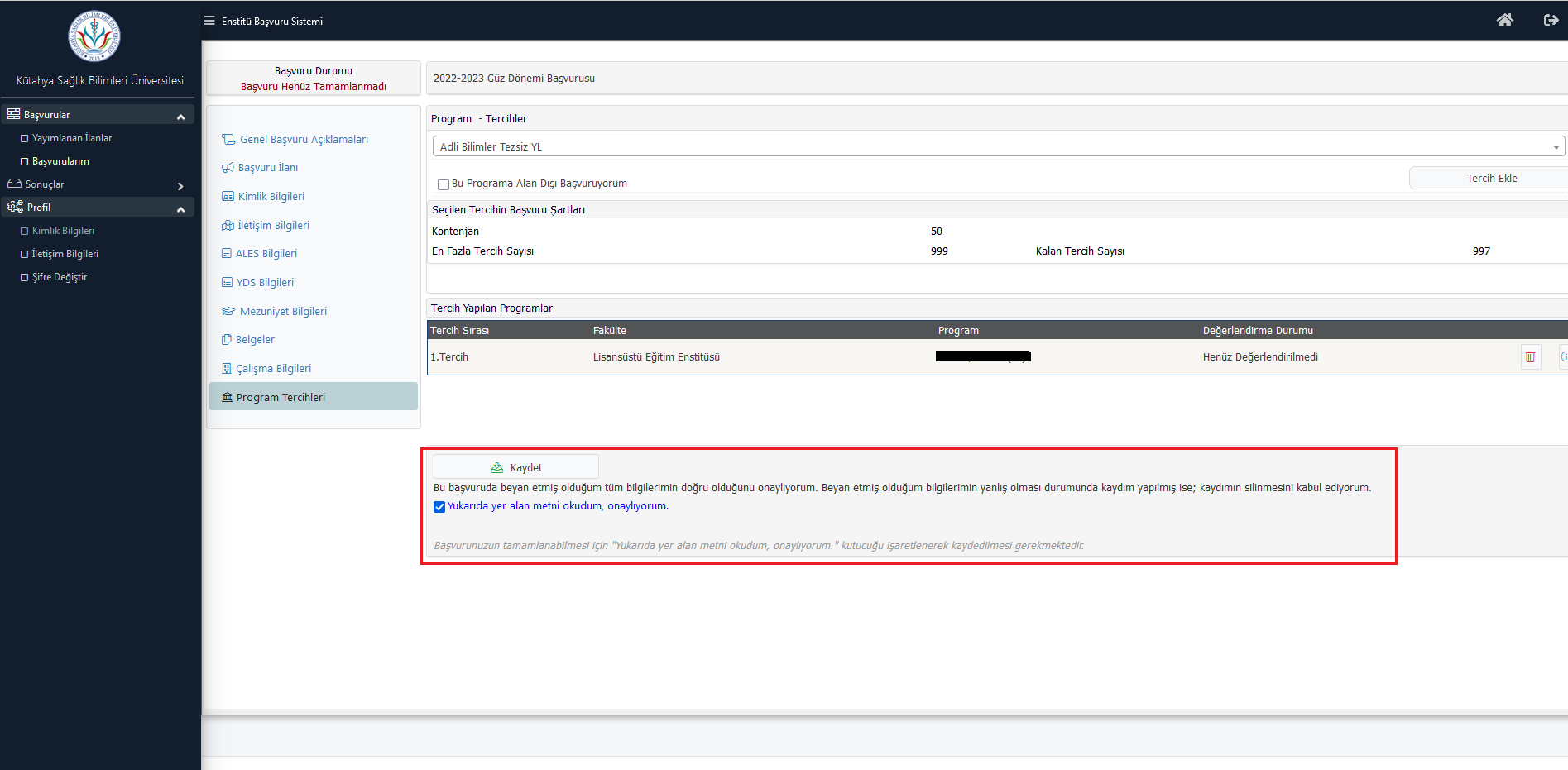 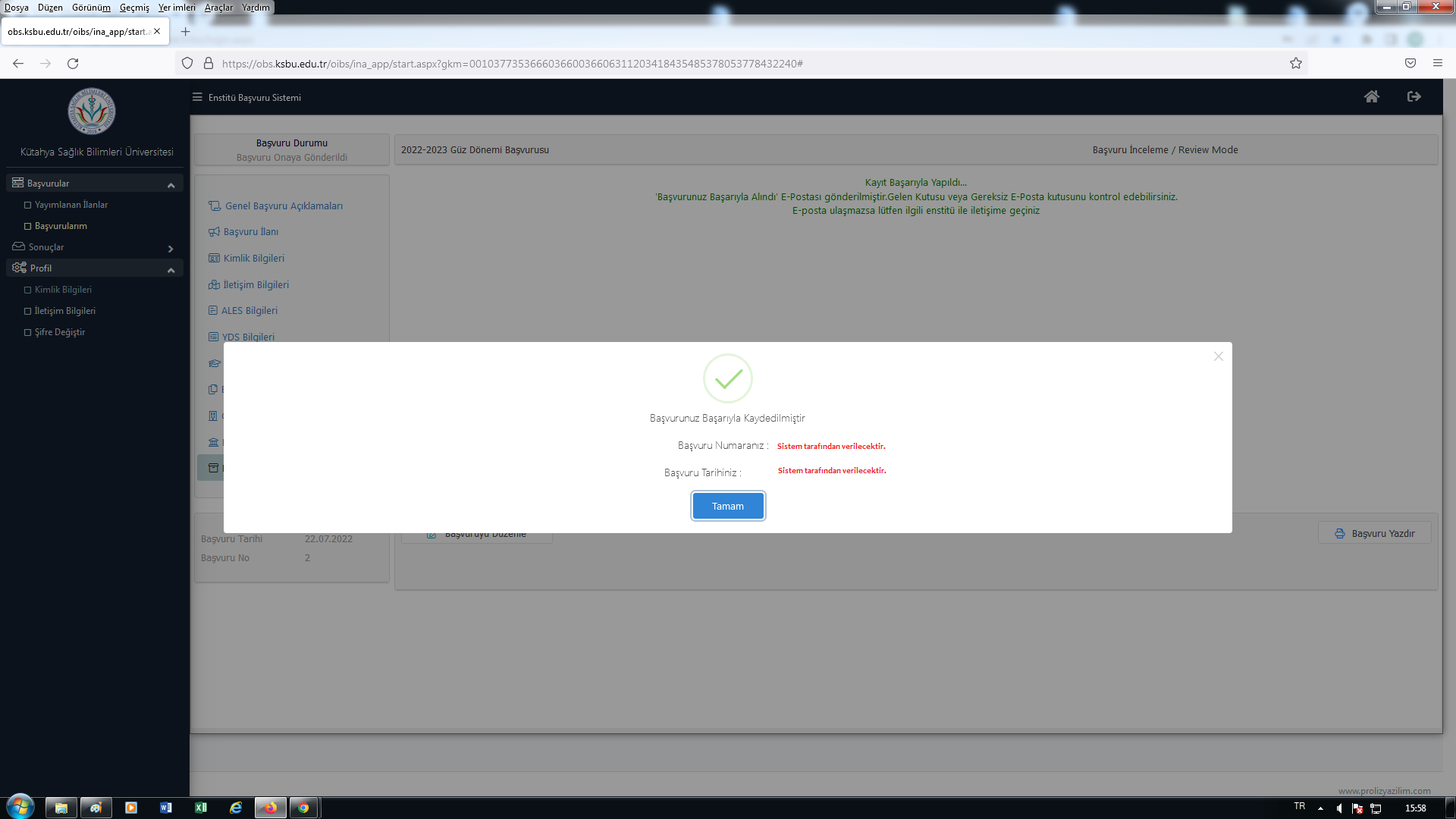